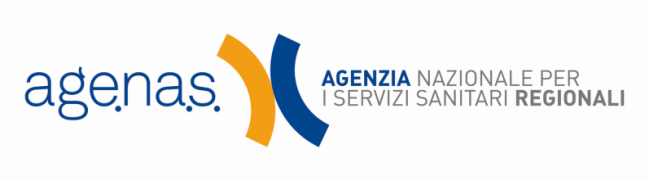 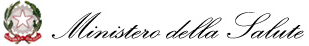 Work Package 5
«Minimum data set» workshop  
Milan, 19th and 20th  of September 2013
WORKSHOP GROUP 2
Giovanni LEONARDI & Michel VAN HOEGAERDEN

Joint Action on European
Health Workforce 
Planning and Forecasting
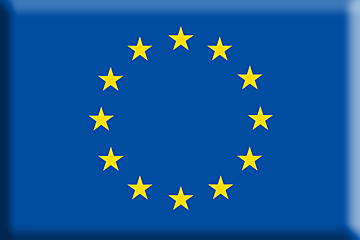 GOALS OF THE SESSION
CONSIDERING THE GOAL OF THE WORKSHOP
CONSIDERING THE RESULTS OF YESTERDAY’S SESSION

DEFINE THE SCOPE OF TODAY’S WORKSHOP AND OF THE MDS DELIVERED BY THIS JOINT ACTION
YESTERDAY – GROUP A
YESTERDAY – GROUP A
YESTERDAY – GROUP B
REAL POLITICAL LIFE
Many priority 1 requirements from many important stakeholders
Feeling that even though there is a split between priorities, the amount of “priority one’s” is blocking
OUTPUT FROM GROUP B (extended)
AGENDA - OUR PROPOSAL
WE NEED TO ISSUE A DEFINITION OF MINIMAL DATA SET
WE NEED TO POPULATE IT TODAY

PART 1 / 
WE PROPOSE AN OPTION (DEFINITION OF MINIMAL)
PART 2 /
WORKSHOP CHALLENGING THE OPTION
PART 3 /
WORKSHOP FOR POPULATING THE CHOOSEN OPTION
PART 1 - THE PROPOSAL
Michel Van Hoegaerden
Giovanni Lombardi
… & you
The timeline
WP5
By Month 7: Minimal Data Planning Requirements
By Month 18: Handbook on planning methodologies
By Month 36: Report on the pilot studies

WP7 (sustainability)
By Month 8: Technical recommandations version 1
By Month 20: Technical recommandations version 2
By Month 36: Final technical recommandations
RELEASE MANAGEMENT OF THE MDS
Splitting targets into 1a, 1b & 2 - 1
We need to agree on criteria's !

Assumption – Real Life decision making process on a short (1-3) to mid-term (4-9) threat
1a
1b & 2
Splitting targets into 1a, 1b & 2 - 2
WP5 should focus to share current experience with non planning countries
WP5:
Planning decisions with visible impact
Slow healthcare context evolutions
WP6:
Planning scenarios with long term impact
Healthcare context evolutions (medium to fast)
Splitting targets into 1a, 1b & 2 - 2
1a should:
Be feasible
Allow the identification of acute overall shortages


1a should not
Take into account International reporting requirements
Distribution of targets
The scenario
Now:
2 Groups (same composition as yesterday
Ragnar & Lieve / group A
Giovanni & Achille / group B
Objective : Discuss the proposed split & criteria’s
Then:
	Plenary reconciliation
And after the break
3 groups populating 1a and 1b list of data